Turn in your Imperialism Homework
Traditional Irish
Music & Literature
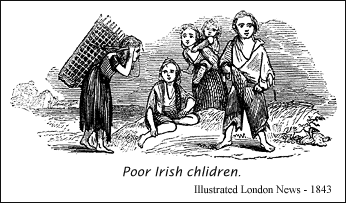 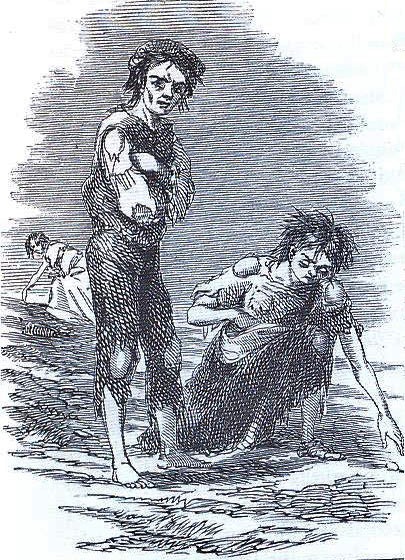 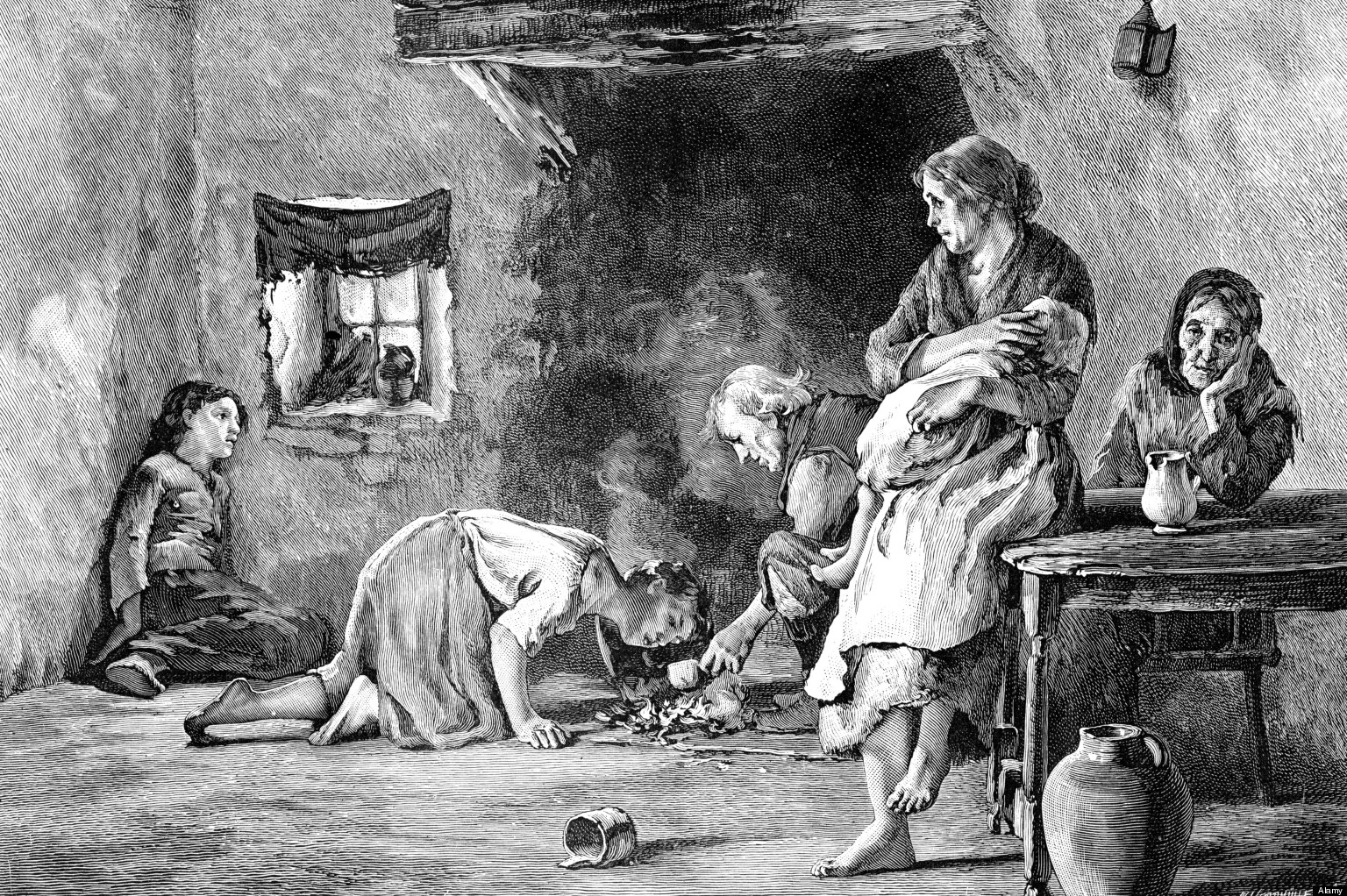 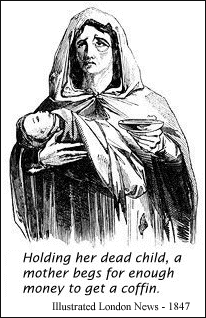 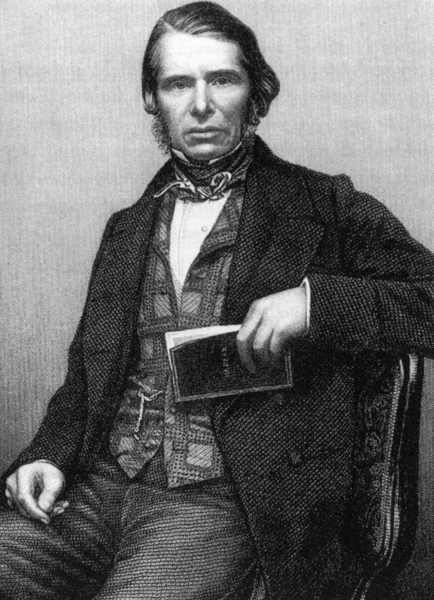 God gave us the potato blight, the English gave us the famine
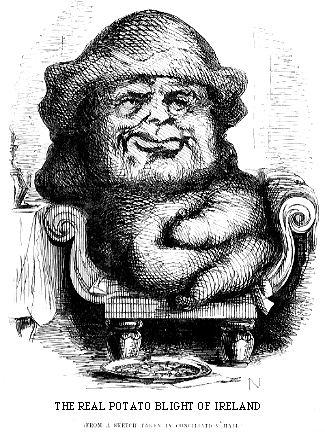 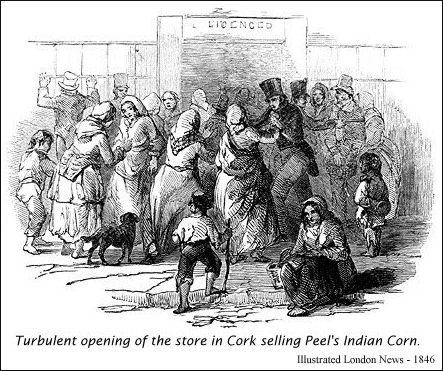 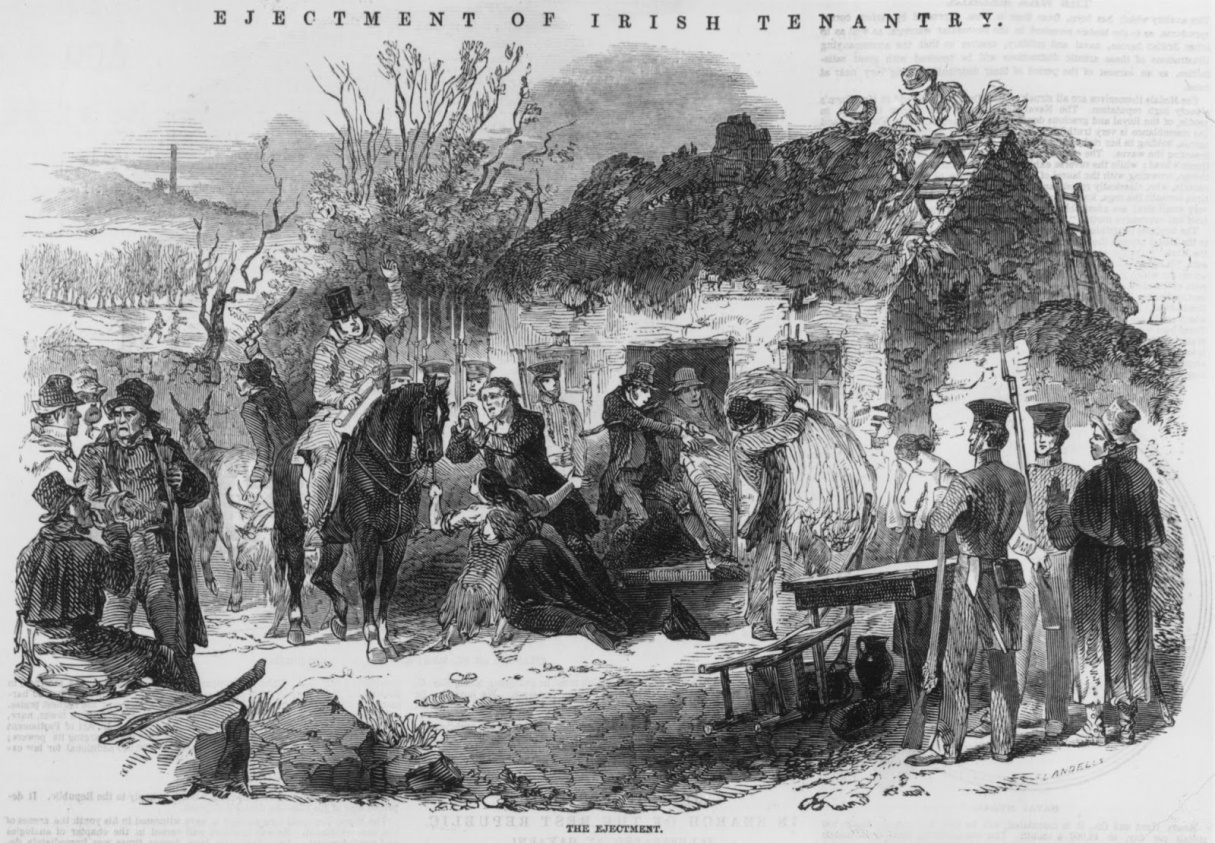 The Irish Famine: Scene at the Gate of a Workhouse
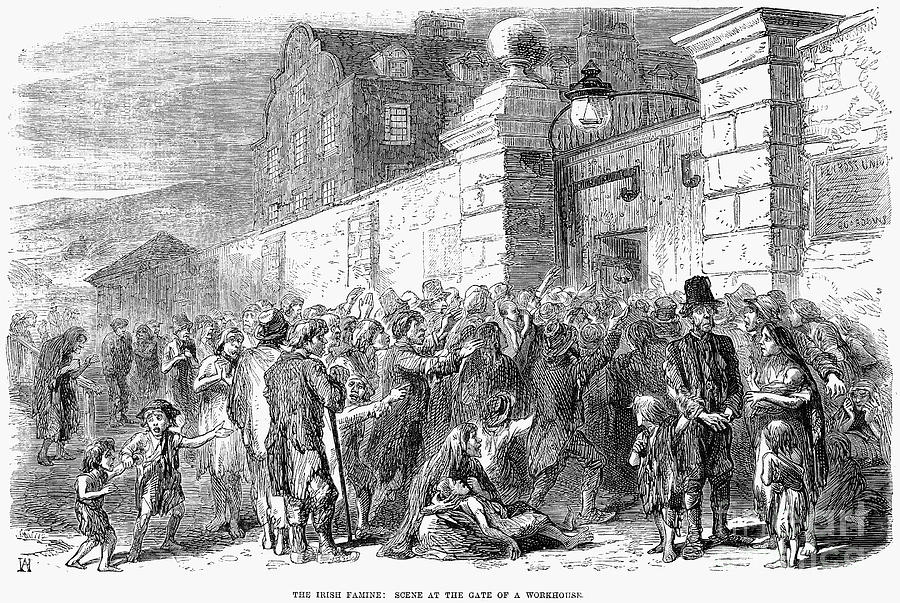 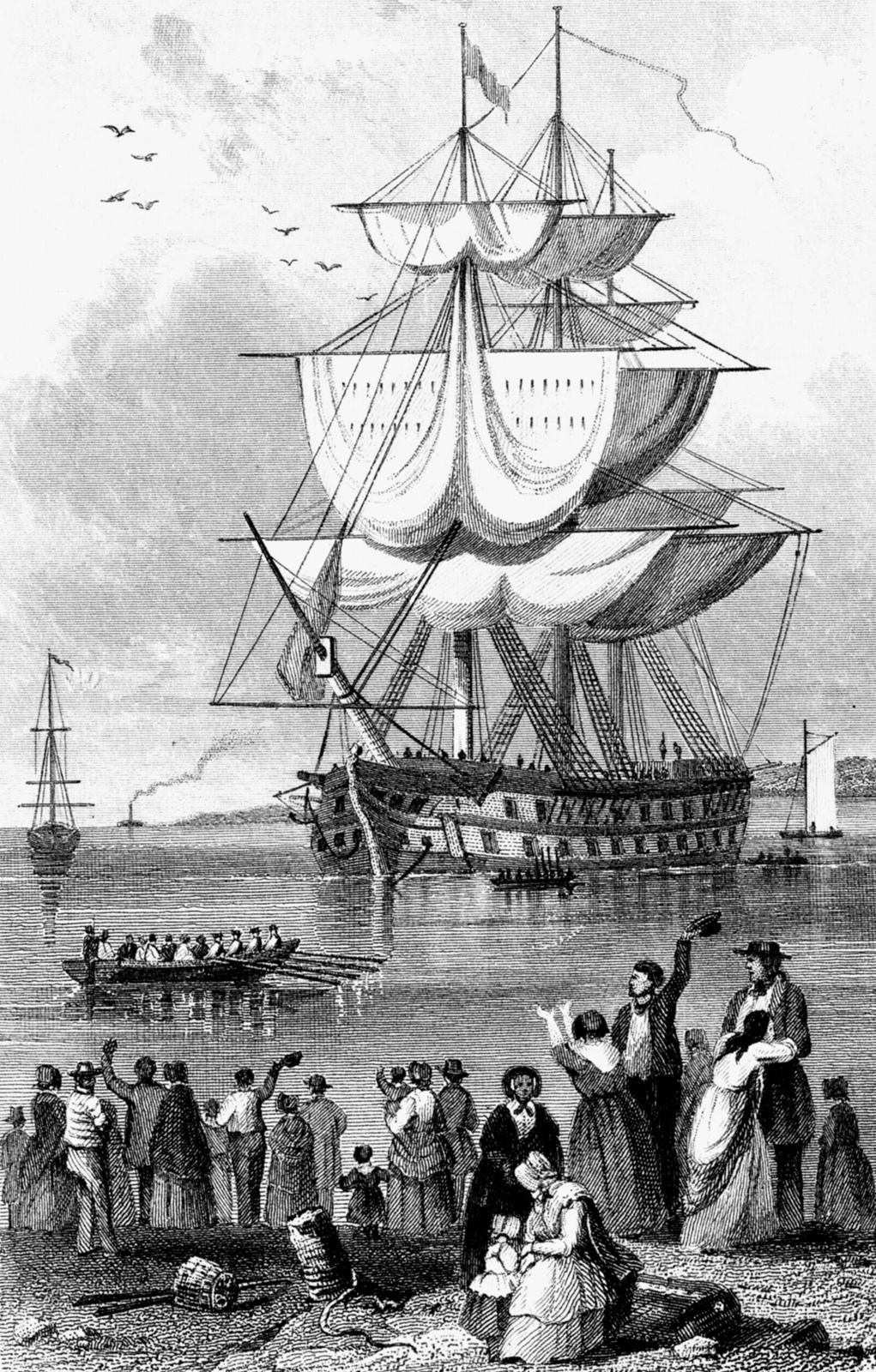 Australia
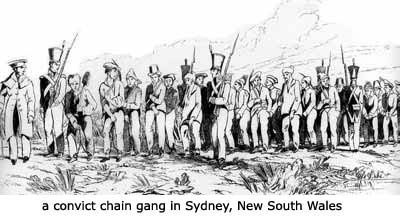 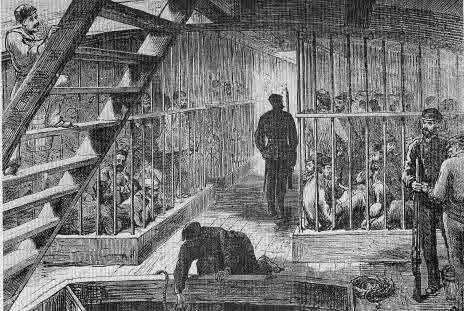 Footing Turf
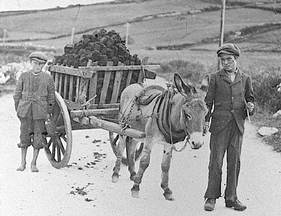 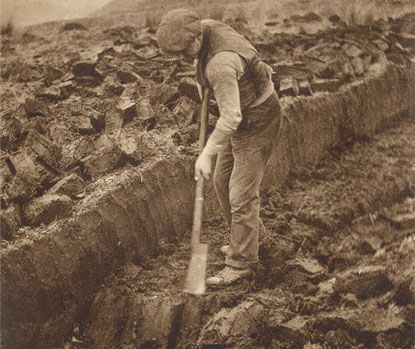 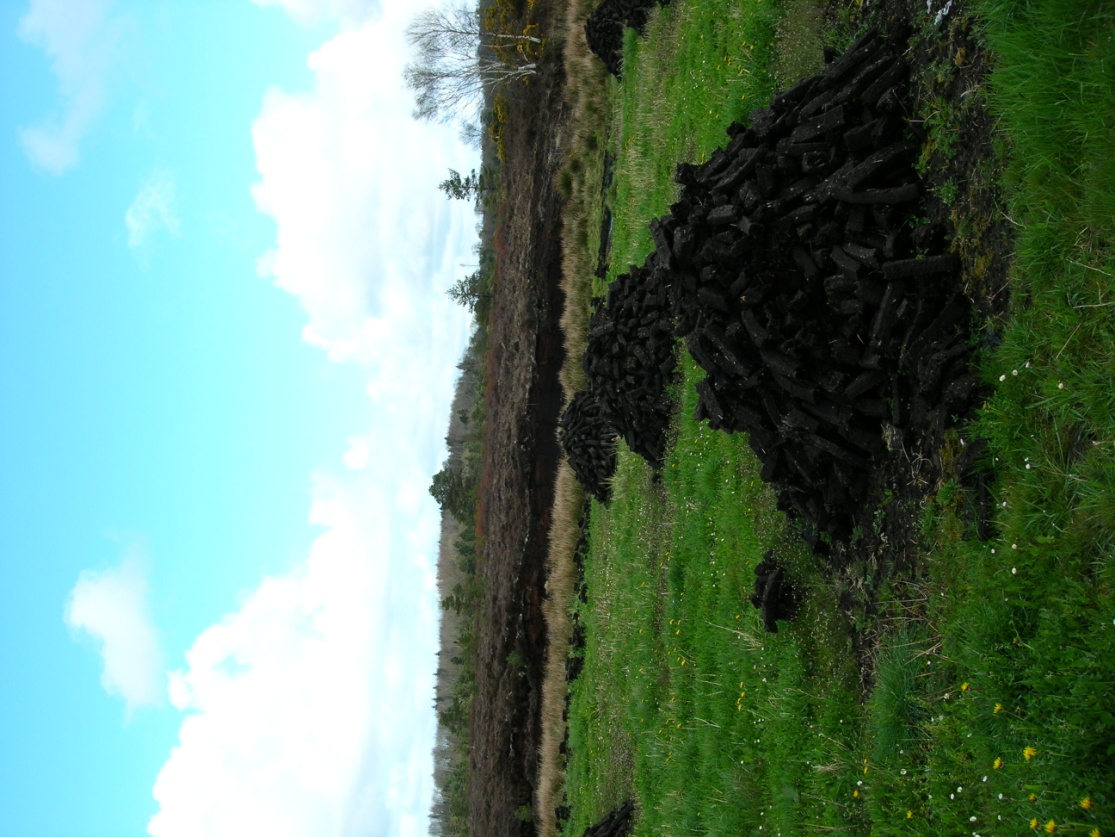 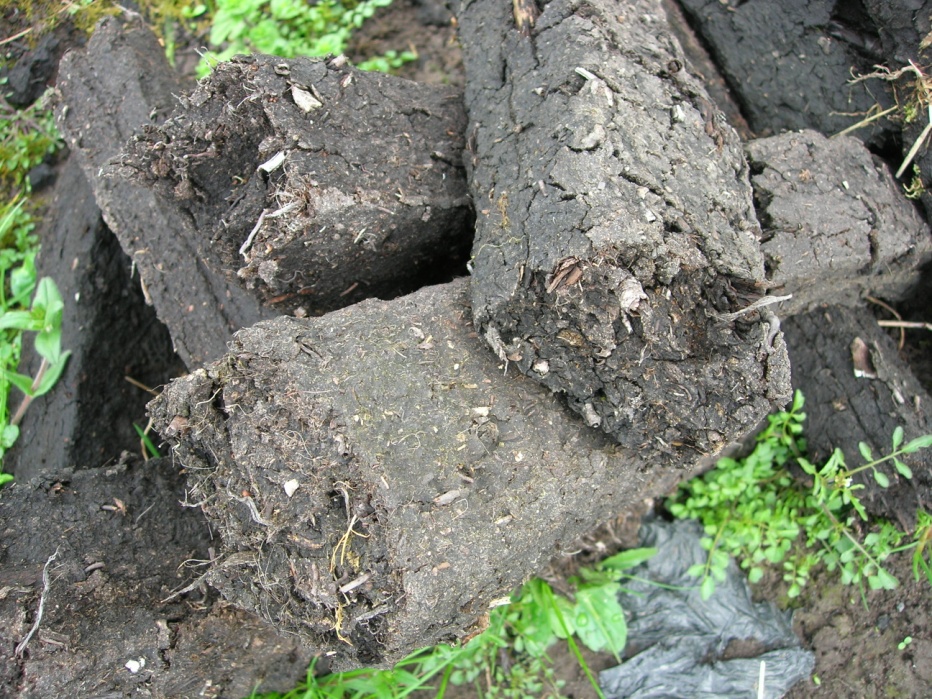 The Crimean
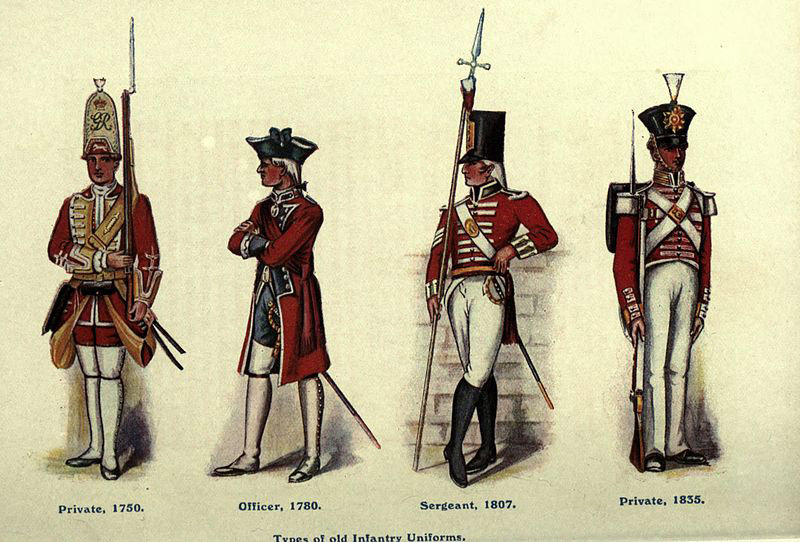 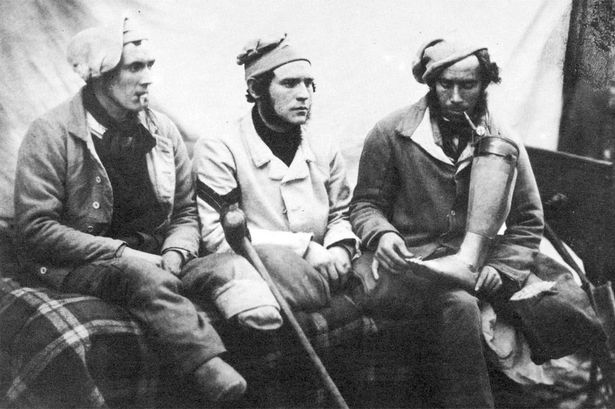 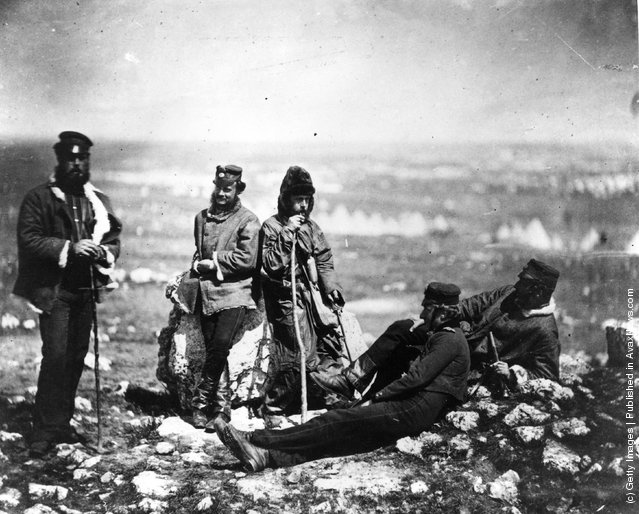 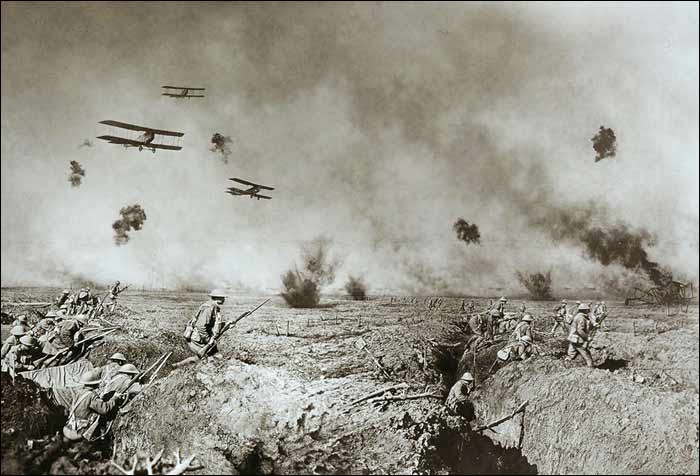 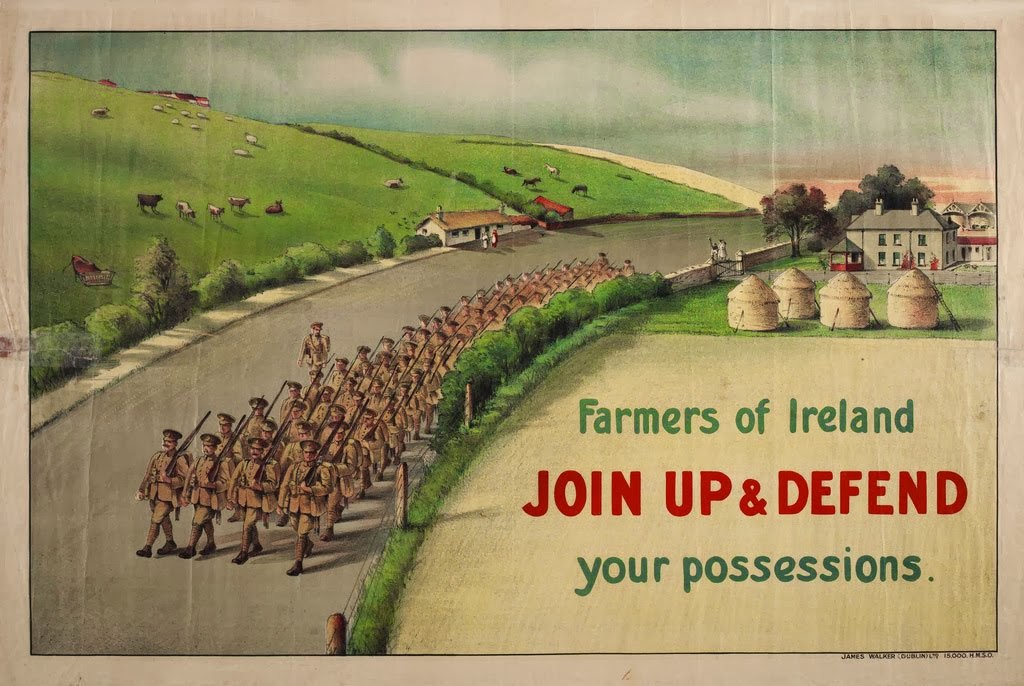 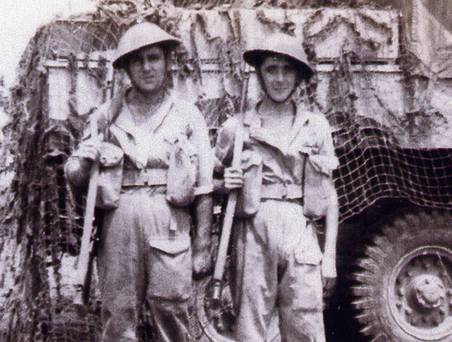 World War I
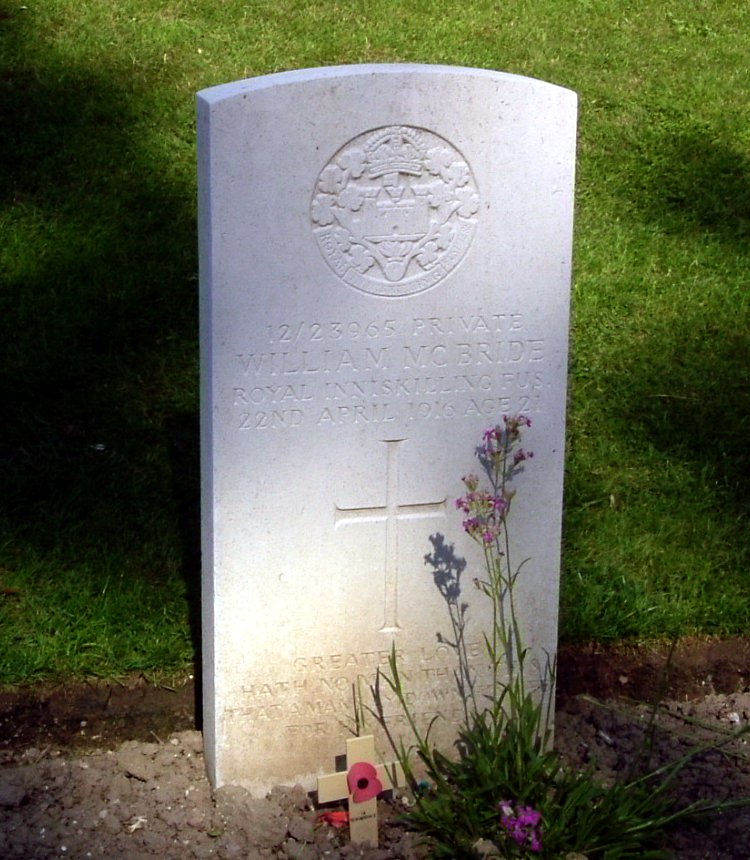 World War I
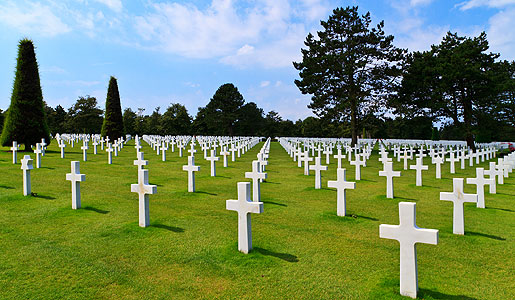 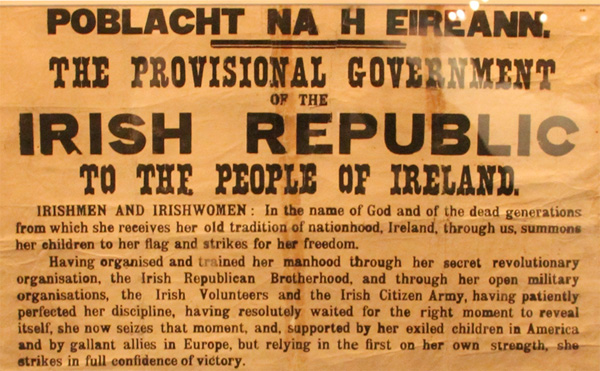 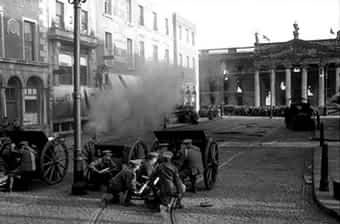 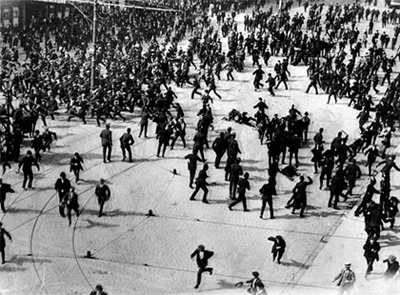 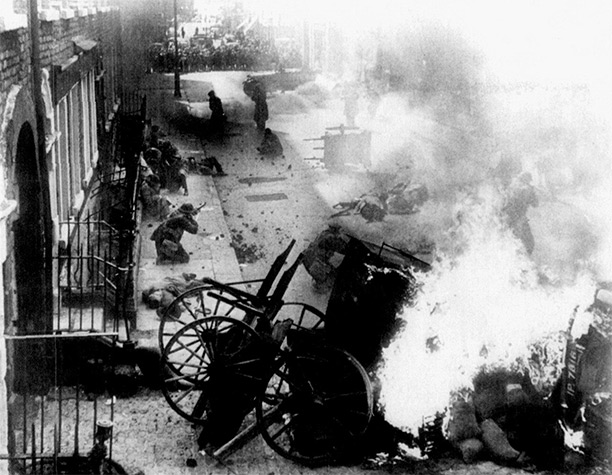 Easter Rising of 1916
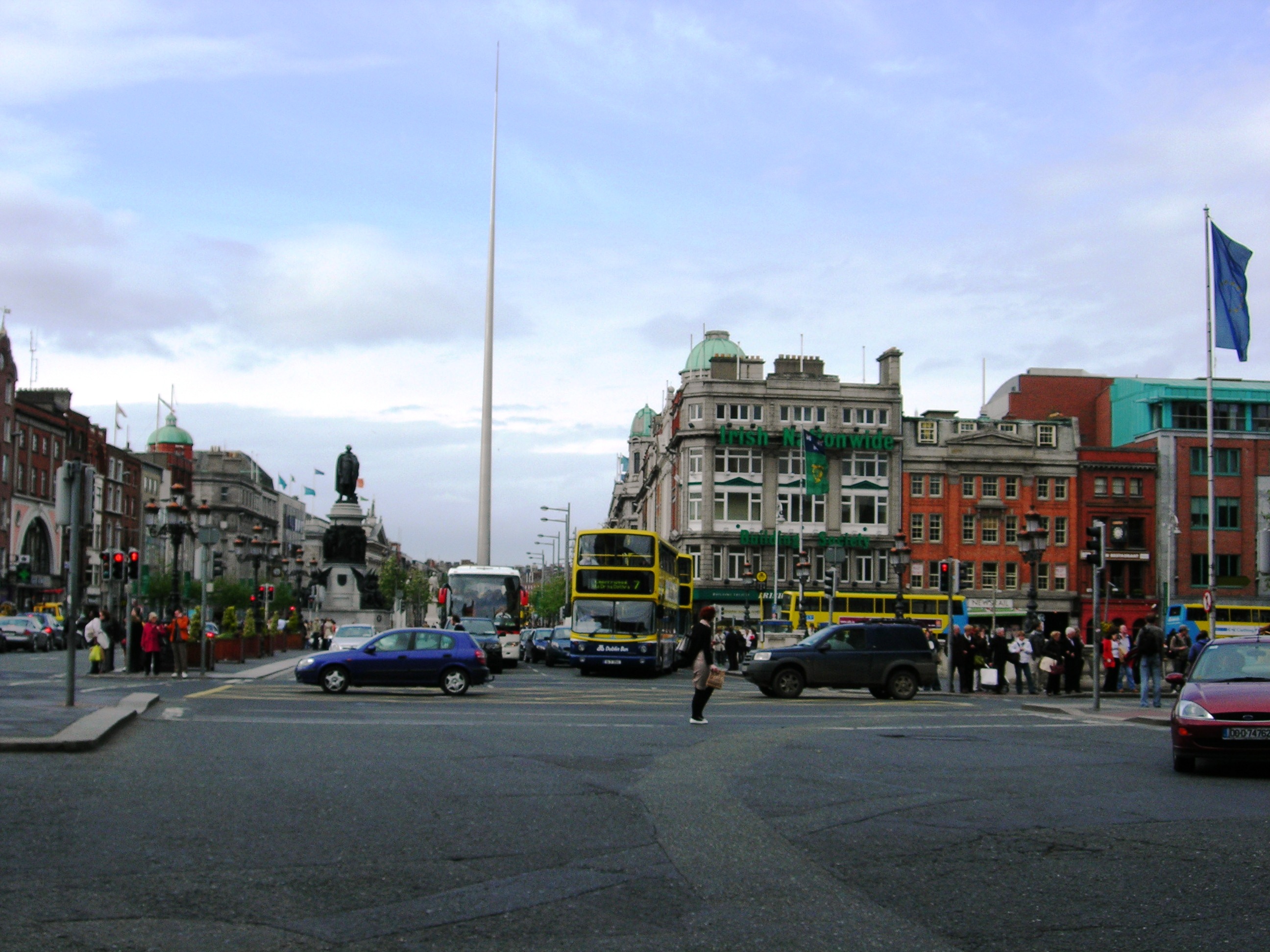 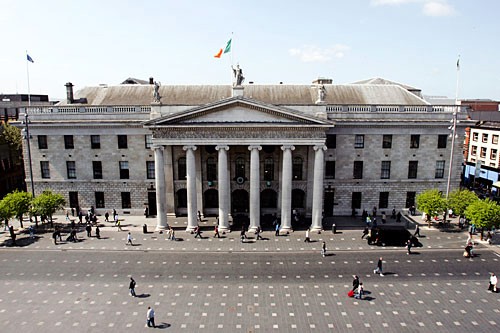 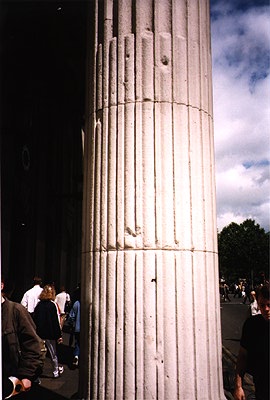 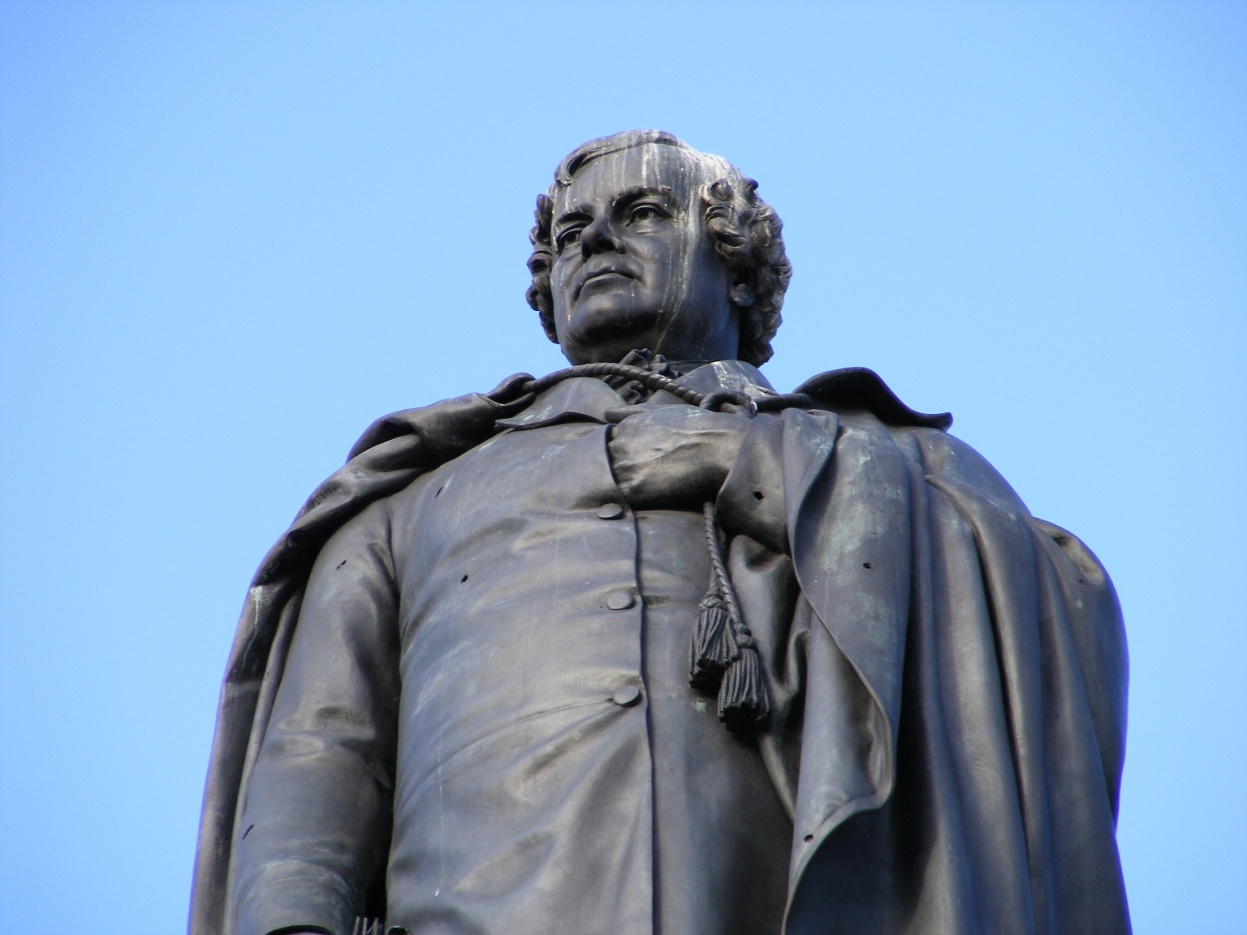 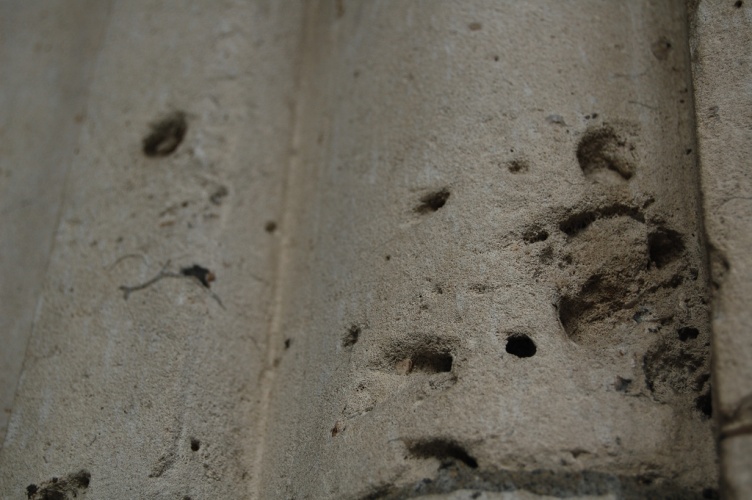 Irish War of Independence & Irish Civil War
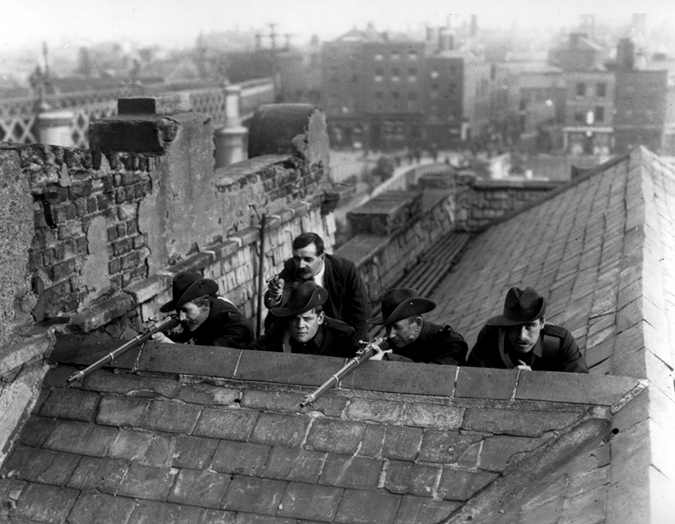 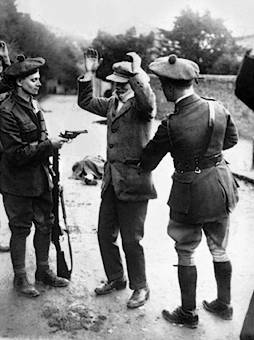 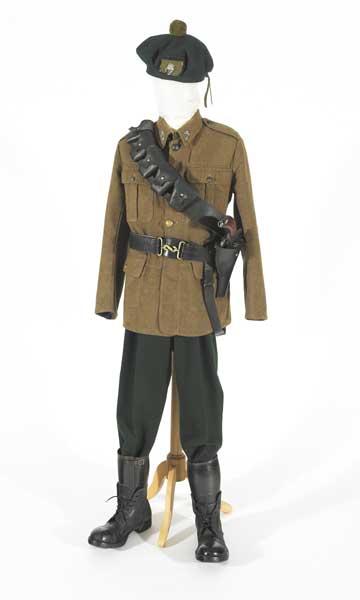 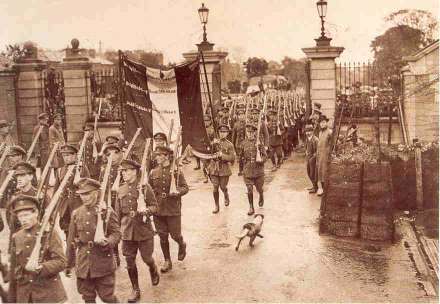 Irish War of Independence & Irish Civil War
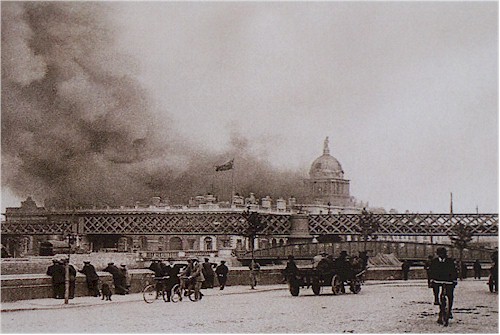 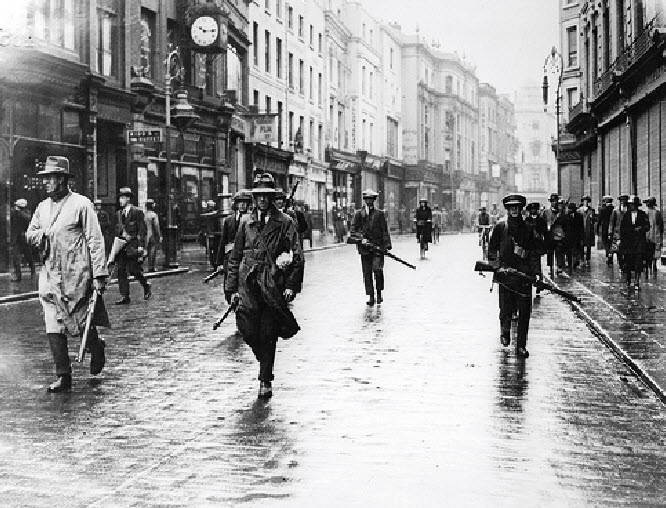 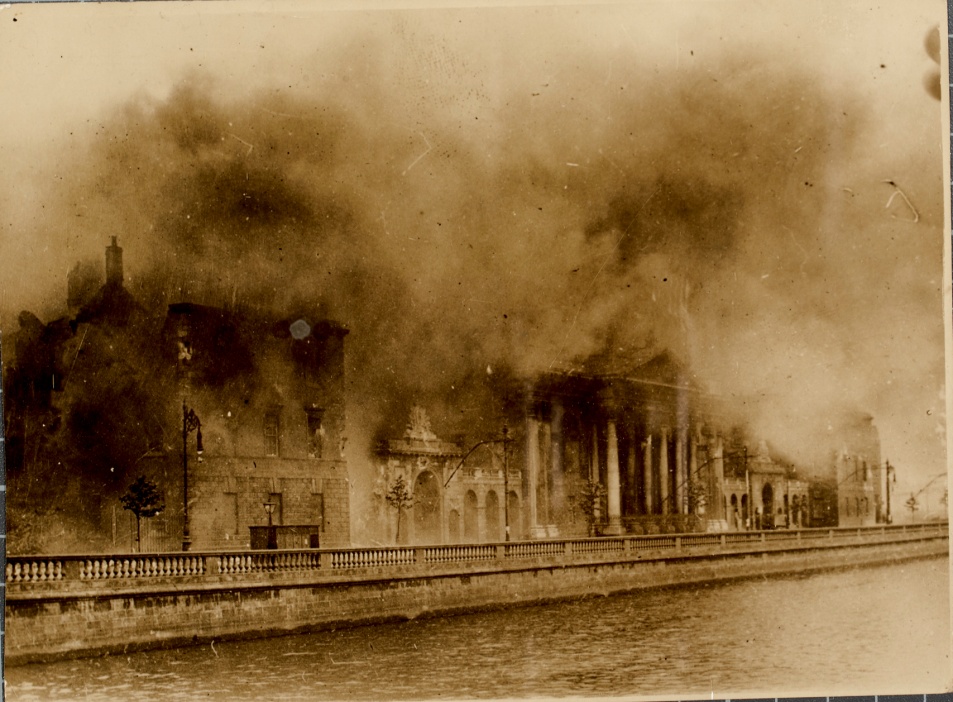 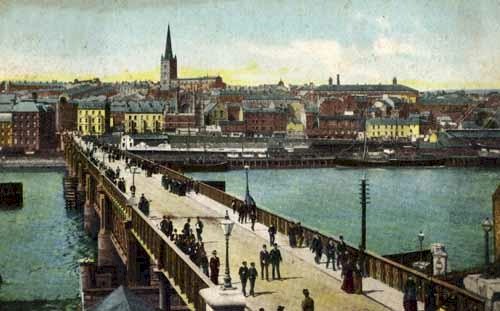 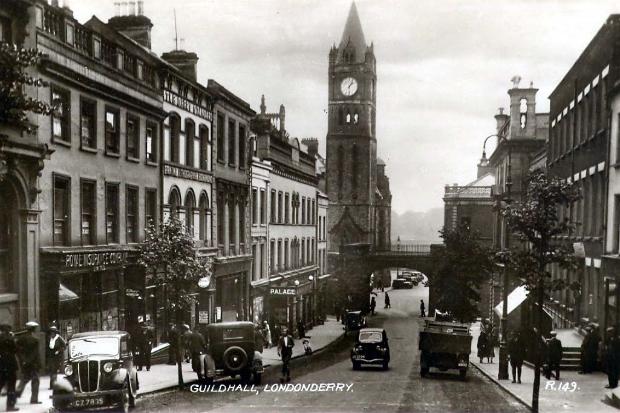 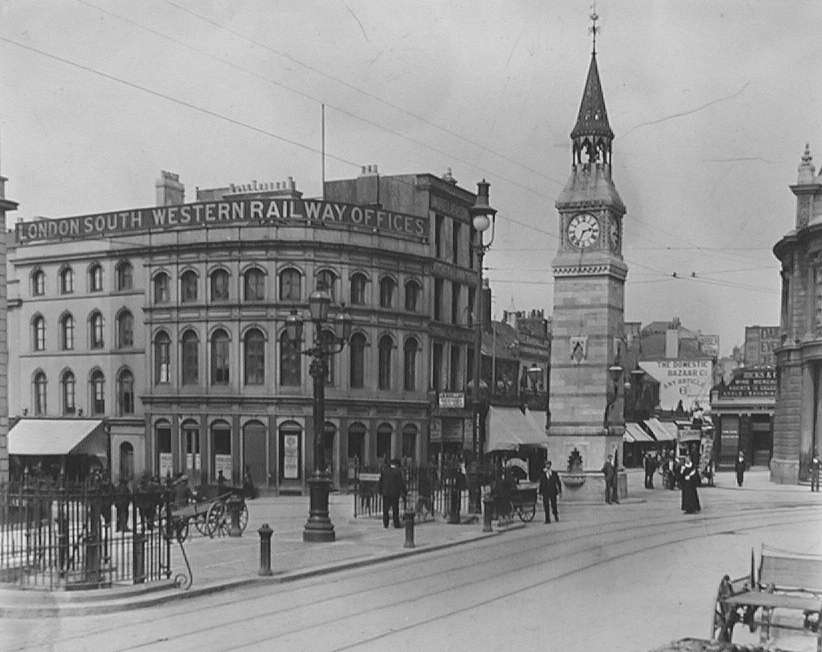 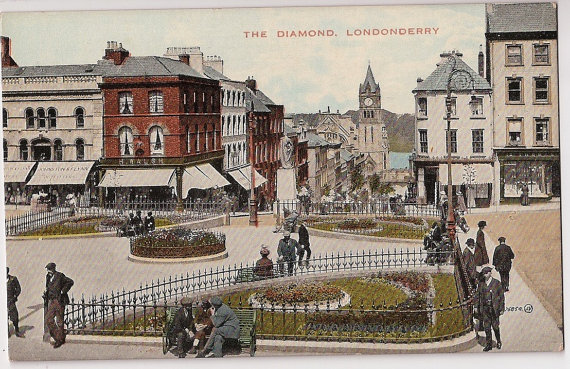 Old Derry
The Troubles
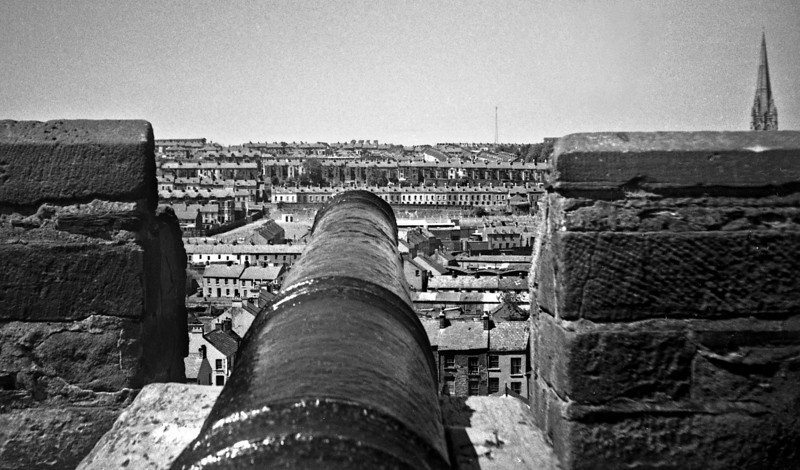 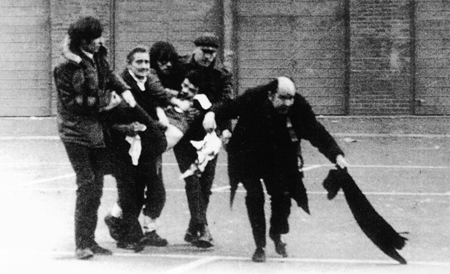 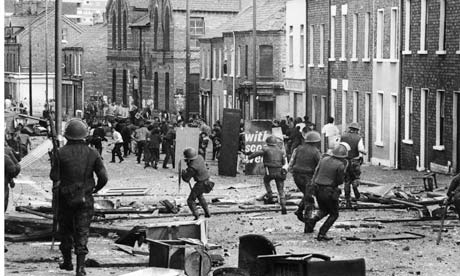 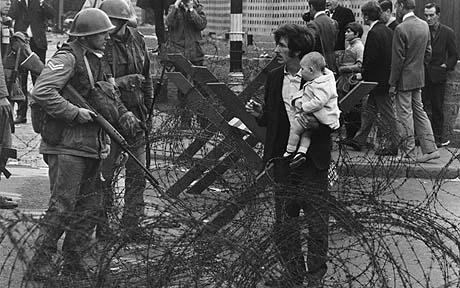 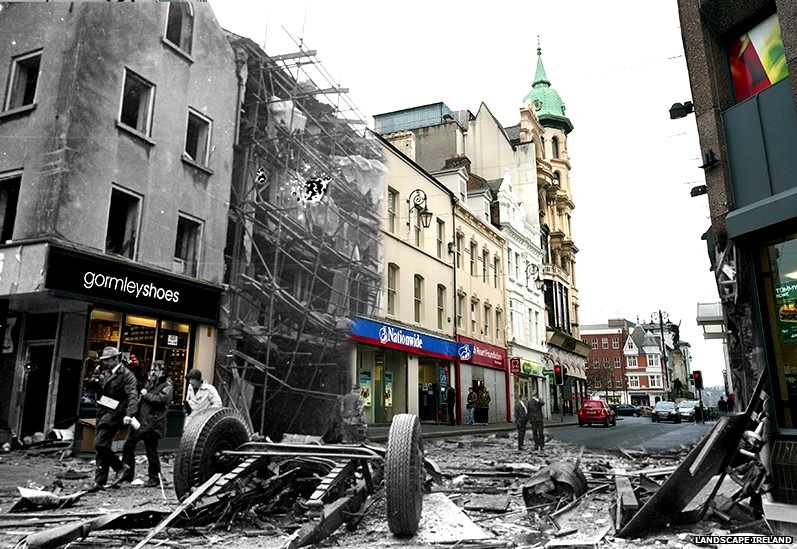 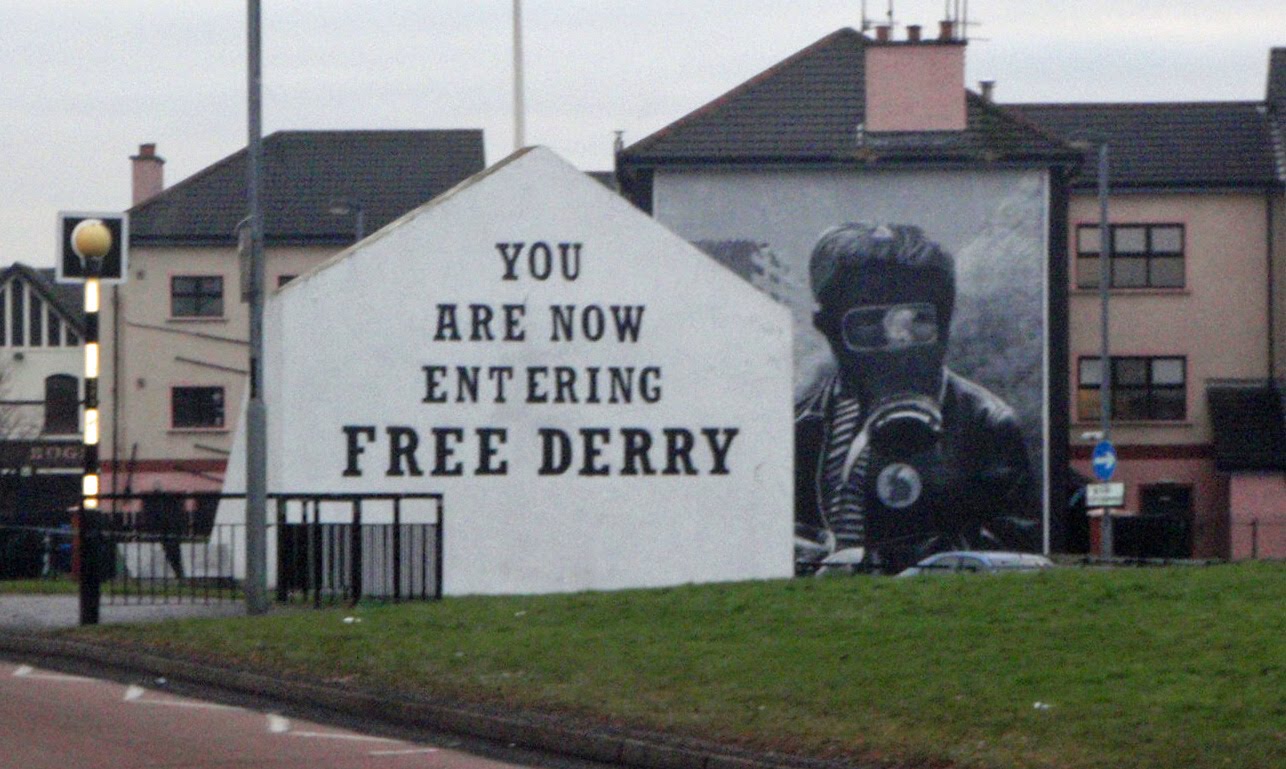 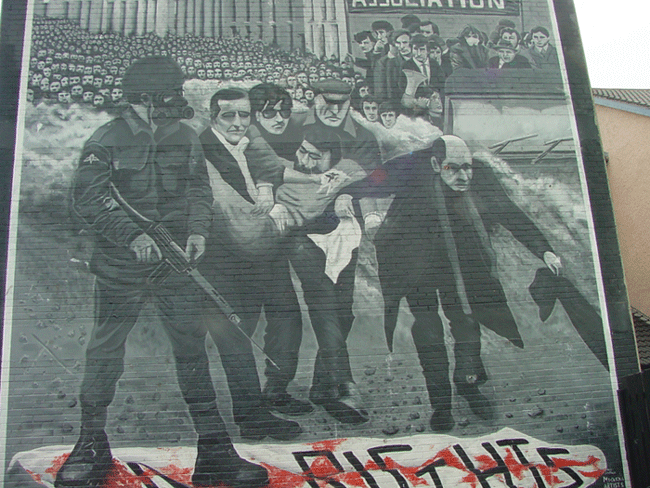 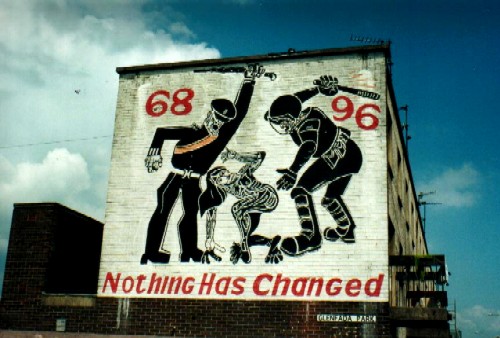 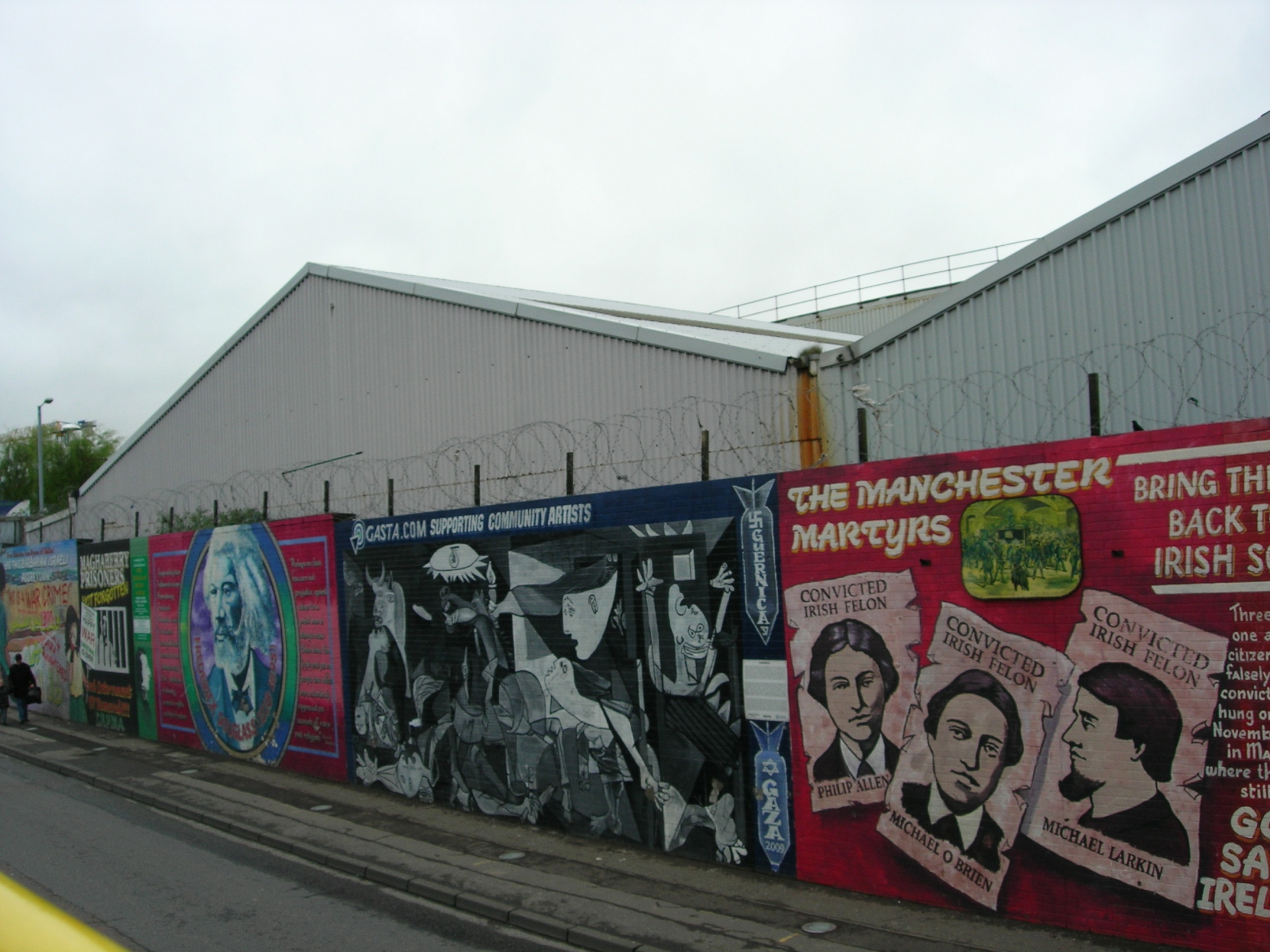